CHAPTER 11
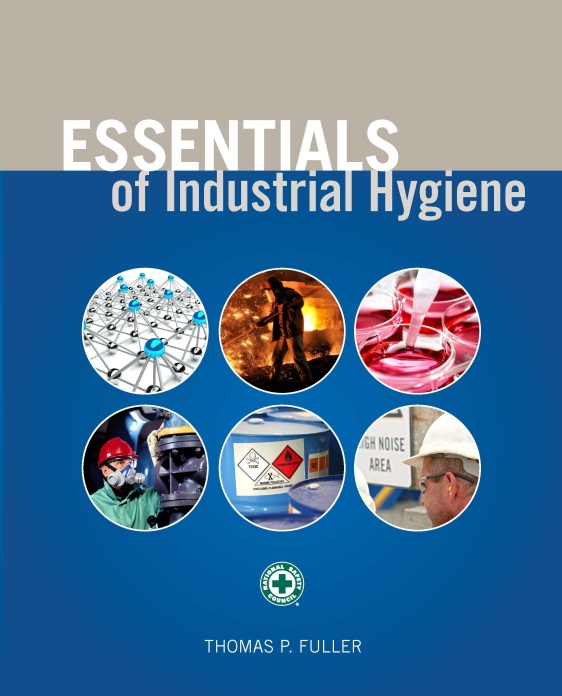 Noise
Learning Objectives
Explain the importance of noise control to protect worker hearing.
Understand the propagation of sound through space and perform associated calculations.
Relate the concept of sound pressure levels to how noise is detected by the human ear and interpreted by the brain.
Describe how excessive noise levels damage hearing.
Identify safe levels of noise in the workplace and determine whether they are being exceeded.
Use monitoring equipment to measure noise in the workplace and perform job site surveys.
Perform mathematical calculations of noise levels.
Implement controls to reduce or eliminate excessive noise in the workplace.
Hearing Loss
30 million workers in the U.S. are exposed to excessive workplace noise on a regular basis.
No. 1 area of worker compensation claims, with a total annual cost of $242 million.
Three Important Factors
Hearing loss is irreversible.
Damaging noise levels are easy to access.
Overexposure is always avoidable.
Sound Propagation and Characteristics
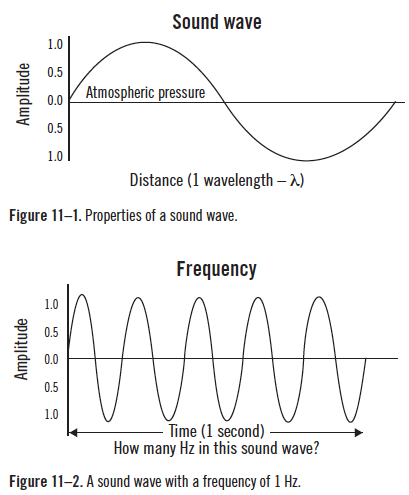 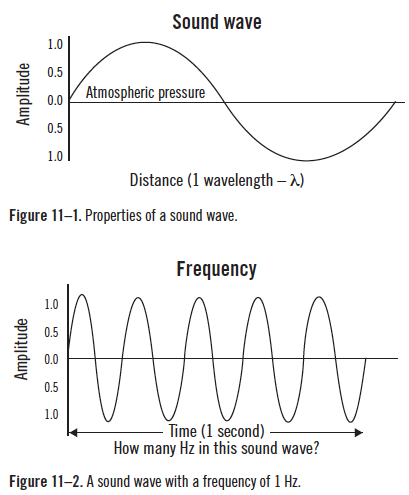 Wavelength
Because frequency (f) and wavelength (λ) are interdependent, they can each be expressed by this formula:
λ = c/f

As frequency increases, wavelength decreases.
Sound Pressure Levels
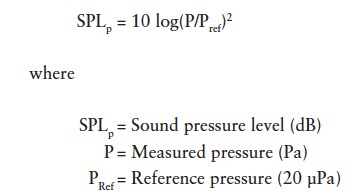 Sound Intensity
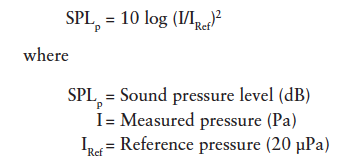 Sound Levels and Sources
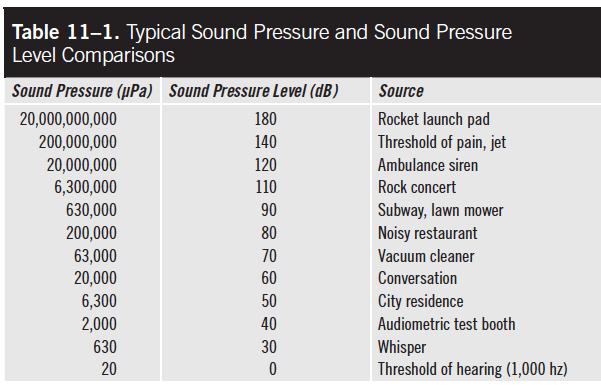 Total Noise from Multiple Sources
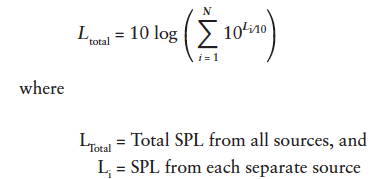 Anatomy of the Ear
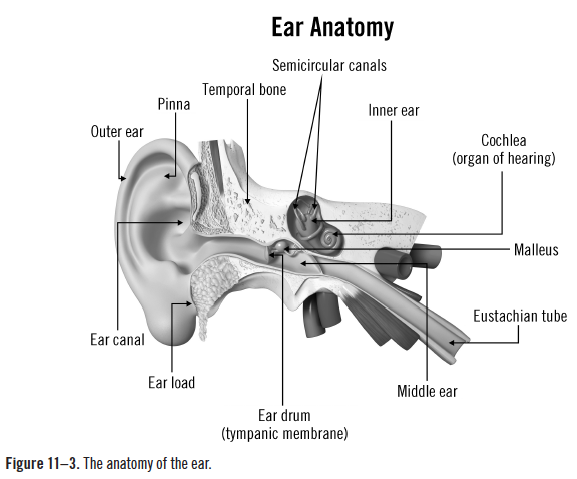 Source: pixologicstudio/iStock
Hearing Loss
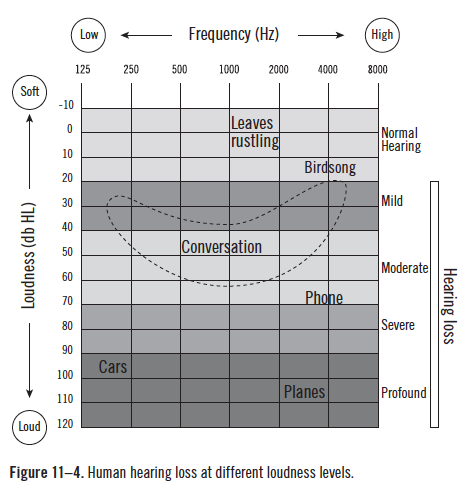 Source: ©Thomas Haslwanter/Wikimedia Commons/CC-BY-SA-3.0/ GFDL
Calculating Daily Noise Dose
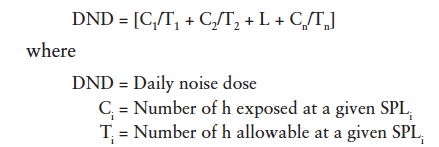 Noise Exposure Limits
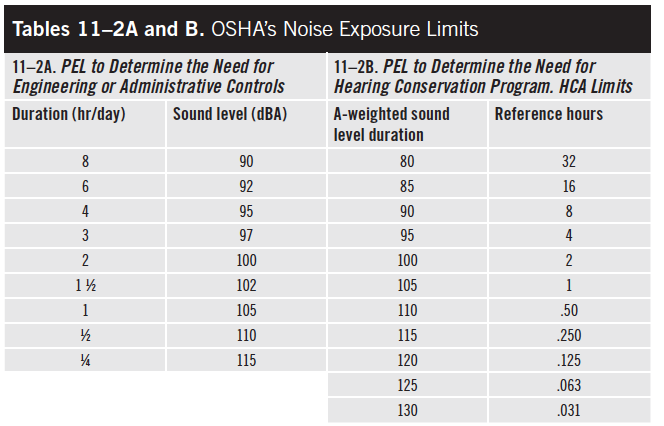 Noise Exposure Limits (cont.)
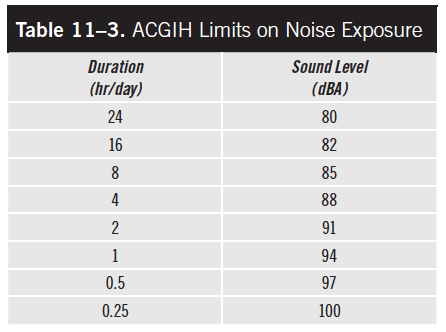 Allowable Duration for a Given Noise Level
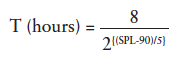 Sound Level Meters
Microphone
Amplifier
Attenuator
Weighting network
Metering system
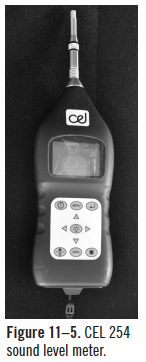 Controlling Noise Levels
Benefits of controlling workplace noise include:
conservation of worker hearing
fewer workers’ compensation claims
better OSHA compliance
fewer EPA or public health department issues
better employee morale and productivity
improved public relations
Control at the Source
Quiet motors and mechanisms
Reduce force, length, friction
Lower rotational speeds 
Isolate vibrating parts
Use more but smaller fan blades
Blade Noise Frequency
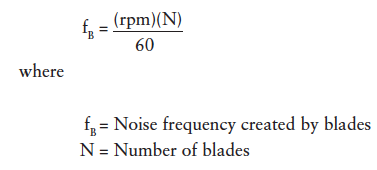 Using Distance to Reduce Noise Levels
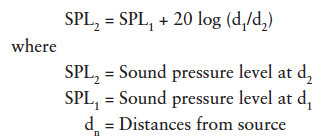 Using Barriers to Reduce Noise Levels
They must be airtight. 
Acoustical absorption must be added to the interior and be the correct type and shape.
The correct wall materials must be used; heavier walls absorb sound better.
Absorption must take place on the interior.
Enclosures should be dampened.
Using Barriers to Reduce Noise Levels (cont.)
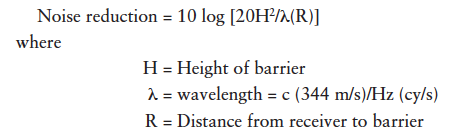